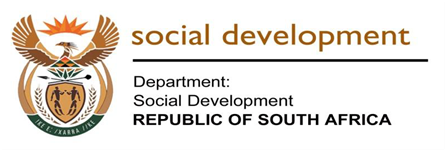 PRESENTATION OF THE ANNUAL REPORT (2015/2016) TO THE PORTFOLIO COMMITTEE ON SOCIAL DEVELOPMENT 12 OCTOBER 2016
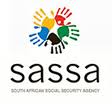 PURPOSE
To present the 2015/2016 Annual Report to the Portfolio Committee on Social Development for consideration.
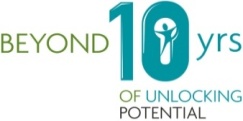 2
NDA MANDATE
Vision 
An active civil society for sustainable poverty eradication
NDA ACT
Mission
To contribute to poverty eradication and the elimination of its causes.
Primary Mandate
Values 
Integrity with Dignity, Empowerment for Accountability, Responsibility with  Transparency, Excellence and Partnering
To contribute towards the eradication of poverty and its causes by granting funds to civil society organisations for the purpose of:-
3
NDA MANDATE
NDA ACT
Secondary Mandate
Promote consultation, dialogue and sharing of development experience between the CSOs and relevance organs of state through
4
ORGANISATIONAL STRUCTURE
5
NDA STRATEGIC PROGRAMME AREAS
The programmes implemented in the year under review are briefly described as follows:
Programme 1: Resource Mobilisation for CSOs –  focused on creating an enabling environment for CSOs, inclusive of cooperatives to grant funding. 
Programme 2: Capacity Building for CSOs - focused on building capacities of CSOs and cooperatives across the country to improve the quality of service delivered and their sustainability.  
Programme 3: Civil society mobilisation and advocacy – focused on mobilising, facilitating and re-organising available resources to support the CSO sector. 
Programme 4: Research and Knowledge Management - focused on conducting research and evaluative studies that can be used to inform national policy debates and enhancement of CSOs programmes and projects. 
Programme 5: Governance and Administration - focused on promoting and maintaining organisational excellence and sustainability through effective and efficient administration.
6
STRATEGIC OBJECTIVES
To mobilise R160m to enable CSOs/Cooperatives to implement development programmes by 2017/18.
To build the capacity of CSOs through training, mentorship and incubation to 13000 CSOs by 2017/18. 
To promote active citizenry through consultation, dialogues and sharing of development experience between CSO’s and relevant organs of state in all 52 district municipalities by 2017/18. 
To undertake 4 action research and policy publications that informs policy development and good practice by 2017/18.
To strengthen the internal capacity, systems and processes to improve operation efficiency and effectiveness by 2017/18.
7
PROGRAMME PERFORMANCE
8
PROGRAMME 1: RESOURCE MOBILISATION FOR CIVIL SOCIETY ORGANISATIONS
9
PROGRAMME 2: CAPACITY BUILDING FOR CIVIL SOCIETY ORGANISATIONS
10
PROGRAMME 3: CIVIL SOCIETY MOBILISATION AND ADVOCACY
11
PROGRAMME 4: RESEARCH AND KNOWLEDGE MANAGEMENT
12
PROGRAMME 5: GOVERNANCE AND ADMINISTRATION
13
AUDITED FINANCIAL STATEMENTS FOR THE YEAR ENDED 31 MARCH 2016
14
STATEMENT OF FINANCIAL PERFORMANCE  FOR YEAR ENDED  31 MARCH 2016
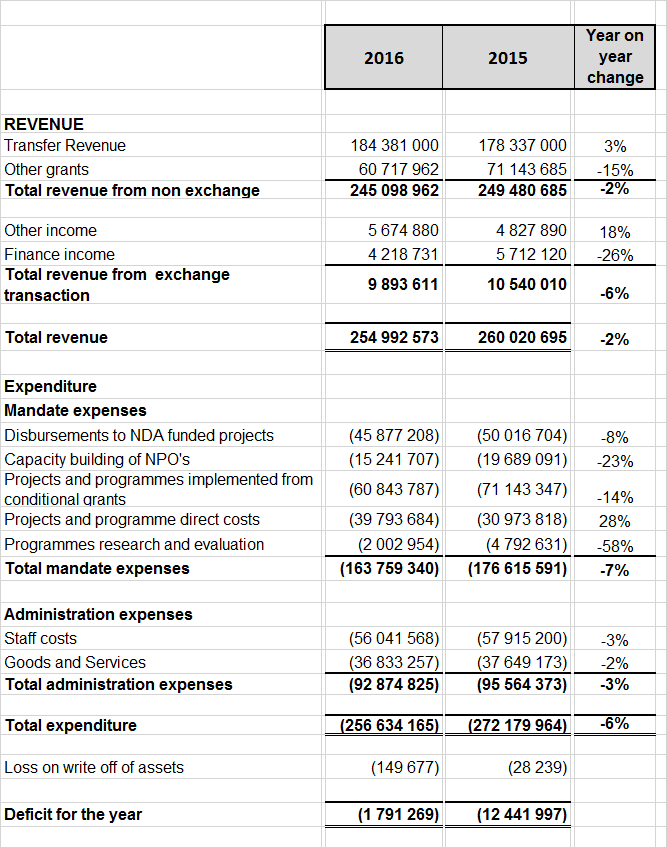 15
NOTES TO STATEMENT OF FINANCIAL PERFORMANCE
INTRODUCTION

The NDA continues to operate under stringent financial constraints due to financial allocation increasing at 3% year on year while CPI averaged 6.5%. The resources are decreasing in real term.
Key organisational expenses such as rentals of offices and employment costs  increased by 9% and 7% respectively in the previous financial year.
The public entity is reporting a deficit of R 1,7m in 2016 versus deficit of R12,4m in 2015.
The reported deficits are accounting deficits not cash deficits. These deficits are attributable to timing difference between the recognition of revenue and  expenditure related to funded projects.
16
NOTES TO STATEMENT OF FINANCIAL PERFORMANCE
REVENUE
Revenue is made up of three sources of funding as indicated in the table below.
Revenue decreased by 6% year on year from R260 million in 2015 to R255 million in 2016
The main contributor to the reduction in revenue of R5 million is attributable to reduction in conditional grants received from other government departments.
17
NOTES TO STATEMENT OF FINANCIAL PERFORMANCE
TOTAL EXPENDITURE

   The total spend of R256.7 million represents a spending of 90% of total 
      annual budget.
   R163.7 million from the total annual spend of R256.7 million was on mandate
   64% of total annual budget was spent on mandate expenses and the
      remaining 36% was on administration and support.
18
NOTES TO STATEMENT OF FINANCIAL PERFORMANCE
MANDATE EXPENDITURE  ( R 163 million : 2016 R 176 million: 2015)
Disbursements decreased by 12.6% year on year due to shift in emphasis from grant funding  to capacity building.
Capacity building decreased by 14.3% due to efficiency savings and reduction in funds mobilized from other government departments.
Reduction in research is due to planned studies that did not materialize in 2016.
19
NOTES TO STATEMENT OF FINANCIAL PERFORMANCE
ADMINISTRATION EXPENSES

The organisation continues to implement cost containment measures due to budgetary constraints.
Administration expenses were 6% below the previous year mainly due to savings from unfilled vacant posts and efficiency savings on the overheads.
20
STATEMENT OF FINANCIAL POSITION AS AT 31 MARCH 2016
21
NOTES TO THE STATEMENT OF FINANCIAL POSITION  (BALANCE SHEET)
KEY BALANCE SHEET PERFOMANCE

Current Assets
The entity has total current assets of R105 million in 2016, with cash balances making up 99% of total current assets

Cash balances are committed as follows:
22
NOTES TO THE STATEMENT OF FINANCIAL POSITION (BALANCE SHEET)
KEY BALANCE SHEET PERFOMANCE

	Current Assets liabilities
	Total liabilities are made up as follows:
23
RECOMMENDATION
It is recommended that the Portfolio Committee considers the
Annual Report  of NDA for  the financial year 2015/2016
24
Thank you
THANK YOU
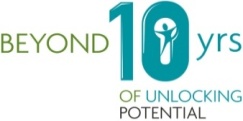